PERIFERICOS
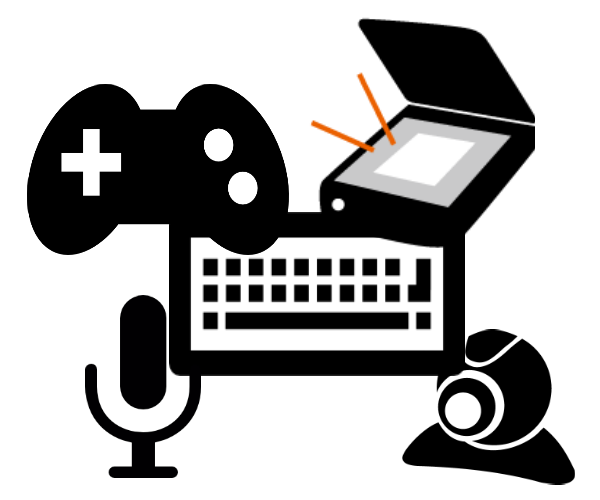 Perifericos de salida
Estos nos ayudan a poder proyectar la informacion desde el interior de un sistema informatico hacia el exterior, ciertos ejemplos de estos serian las impresoras y altavoces.
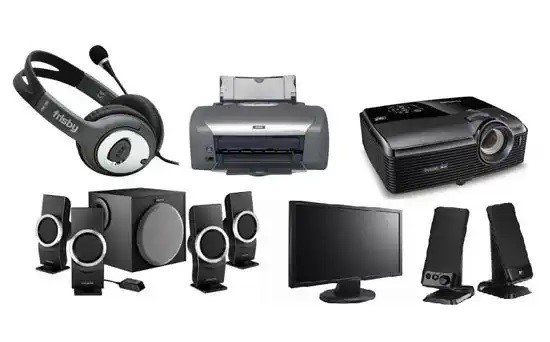 Perifericos de entrada
Son aquellos que permiten introducir datos o informacion a una computadora para que esta pueda procesarla u ordenarla, un ejemplo de estos serian las camaras.
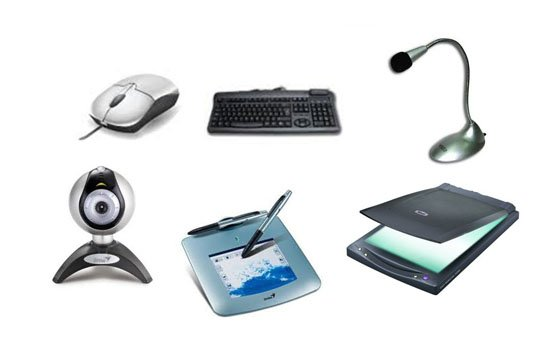 Perifericos mixtos
Son aquellos los cuales ingresan informacion desde el exterior y tambien pueden mostrar al usuario los resultados de las operaciones, como por ejemplo las memorias USB.
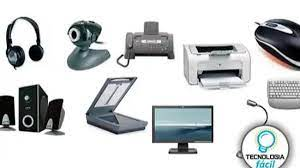 Perifericos de almacenamiento
Son aquellos los cuales como su nombre lo dice sirven para almacenar datos, estos serian disco duro externo, memoria usb, etc..
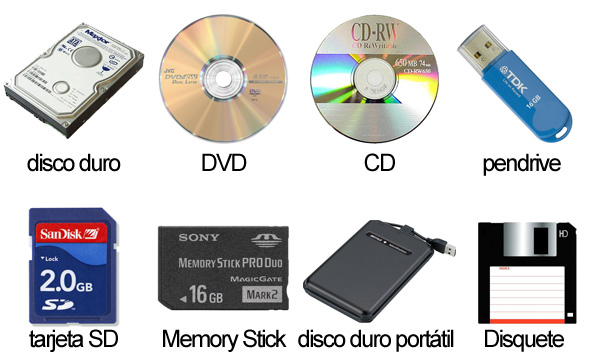